Recurring decimals to fractions(2 exercises)
Intelligent Practice
Silent 
Teacher
Narration
Your Turn
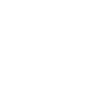 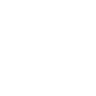 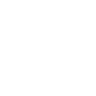 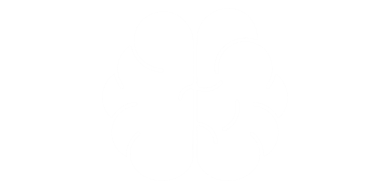 0.25
                  0.1616161616……
                  0.16
                  0.312312312312312…
Practice
Worked Example
Your Turn
Convert in to a decimal
Convert in to a decimal
1   =
  6
.        5  =
      6
Convert in to a decimal
1 =
  3

  2  =
  3

  2  =
  6

   3  =
   6

   4  = 
   6

   6 =
   6

   7 =
   6
Convert in to a decimal
1 = 0.3333333333…..    
  3

  2  = 0.6666666….
  3

  2  = 0.333333333…..
  6

   3  = 0.5
   6

   4  = 0.66666666666… 
   6

   6 = 1.0
   6

   7 = 1.16666666666
   6
1 = 0.142857142
 7

2 = 0. 2857142 
7

3 = 0. 42857142
7

4= 0.57142857
7

5= 0. 71428571
7

6= 0.857142857
7
Worked Example
Your Turn
Convert to a recurring decimal to a fraction
Convert to a recurring decimal to a fraction
.
0.5    as a fraction





0.5252525252……..





      . .
0.152
.
0.7    as a fraction




    . .
0.37






0.43737373737…..
Convert into a fraction in its simplest form
.
0.3
     . .
0.34
    . .
0.35
     .   .
0.357
    .
0.4
       .
0.04
      .
0.14
         .
0.014
      ..
0.143
.
1.4
       .
1.04
    ..
1.14
      ..
1.014
    .
2.4
    ..
2.43
    ..
3.43
       ..
3.043
Convert into a fraction in its simplest form
.
0.3
     . .
0.34
    . .
0.35
     .   .
0.357
    .
0.4
       .
0.04
      .
0.14
         .
0.014
      ..
0.143
3          1
9          3

34
99

35
99
357      119
999      333

4
9
4              2
         45

13
90
13
900

142         71
990         495
.
1.4
       .
1.04
    ..
1.14
      ..
1.014
    .
2.4
    ..
2.43
    ..
3.43
       ..
3.043
13
9

94            47
          45

113
99

1004
990

22
9
241
99

340
99

3013
990